Siber zorbalık
İsmail KIRCA				İzzettin CESUR

Ali Rıza ARTAR			Muhammed ŞAHİN

Melik Kaan ŞADUTLU			Emine SAÇAK

Ersoy GEDİK				Mehmet KARA

Samet Burak TAYLAN
[Speaker Notes: Teknolojinin yetişilemez bir hızla ilerlemesiyle birlikte kitle iletişim araçlarında da takip edemeyeceğimiz kadar hızlı değişimler olmuş, iletişim kanalları artmış, bilginin paylaşımı ve ulaşımı son derece kolay hale gelmiştir.
Medya okuryazarlığı bir çok yollardan bireylere kazandırılmaya çalışılmıştır. Bu yollardan biri de okullarda bu eğitimin kazandırılması
Olmuş ve bu amaçla Medya Okuryazarlığı dersi seçmeli olarak okutulmaya başlanmıştır.]
Siber - Sanal Zorbalık Nedir?
Siber - Sanal zorbalık, bilgi ve iletişim teknolojilerini kullanarak bir birey ya da gruba yapılan teknik ya da ilişkisel tarzda zarar verme davranışlarıdır.
Özellikle gençler arasında ‘Akran Zorbalığı’ olarak bilinen tacizkâr ve tehditkar davranışların elektronik ortama taşınmış hali    olarak düşünülmesi gereken bir sorundur.

Sanal zorbalık kişilerin bütün şifreleri ve hesapları ele geçirilip, onların yer aldığı tüm elektronik ortamlarda sistemli bir karalama ve aşağılama, hatta tehdit ve şantaj da olan bir saldırganlıktır.
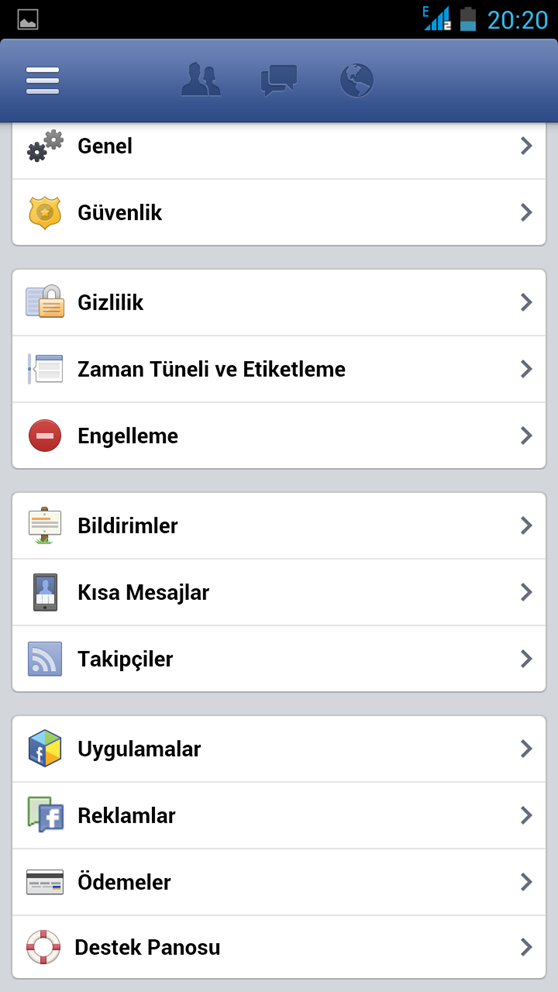 Gizlilik Ayarları
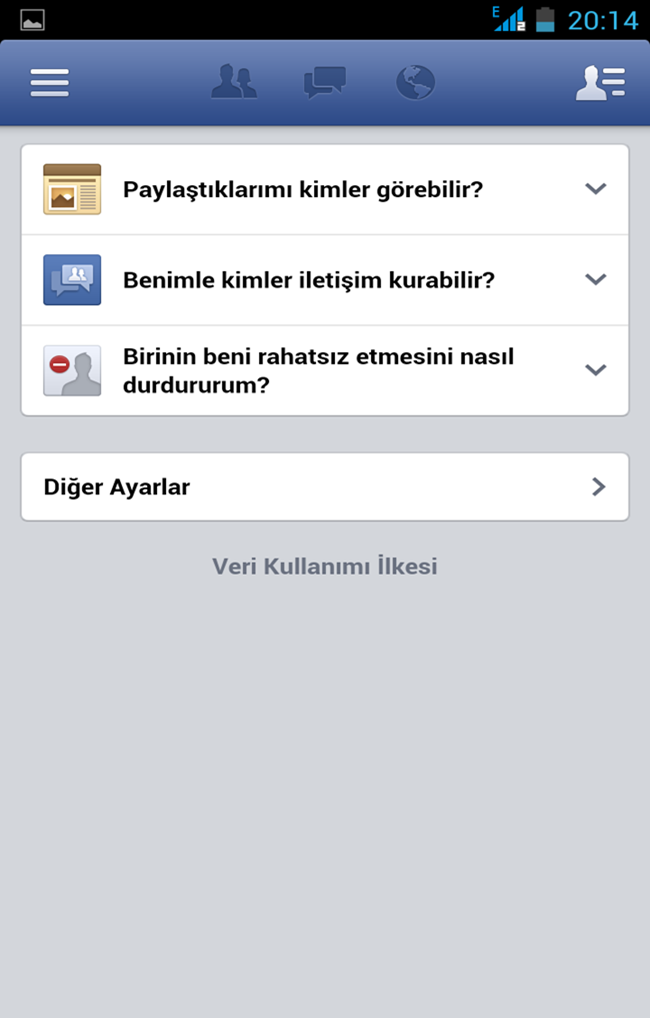 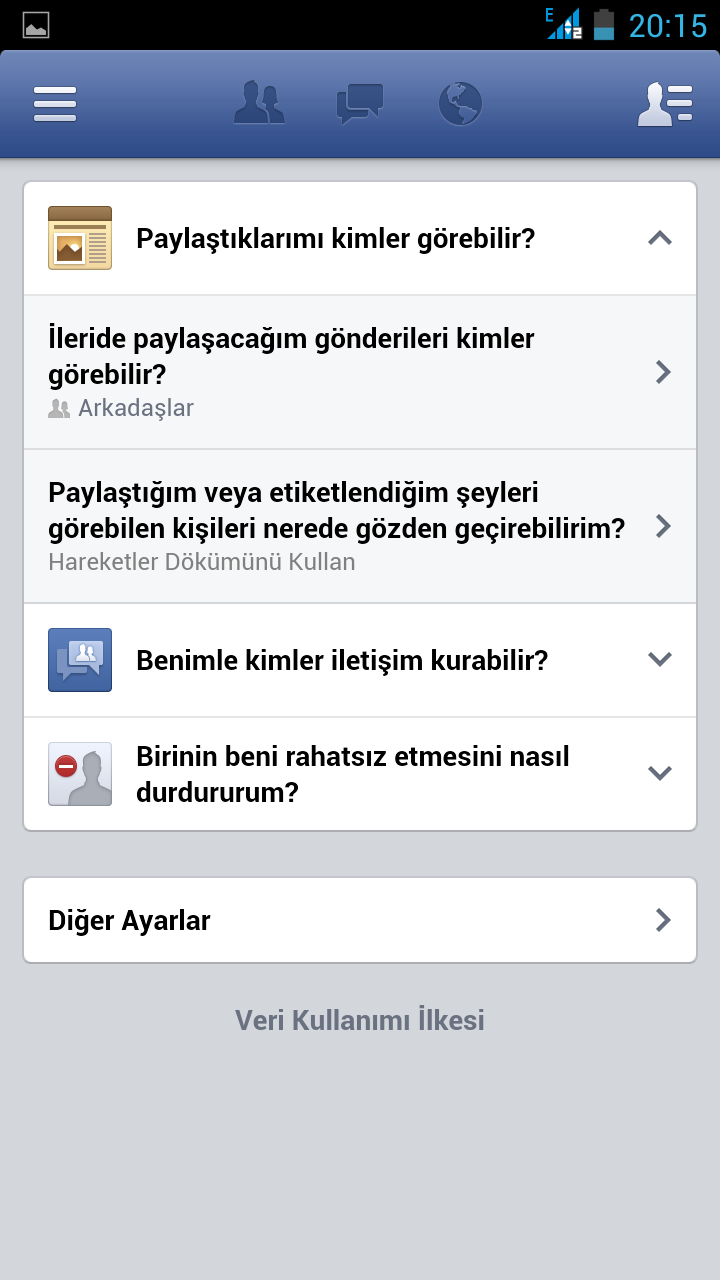 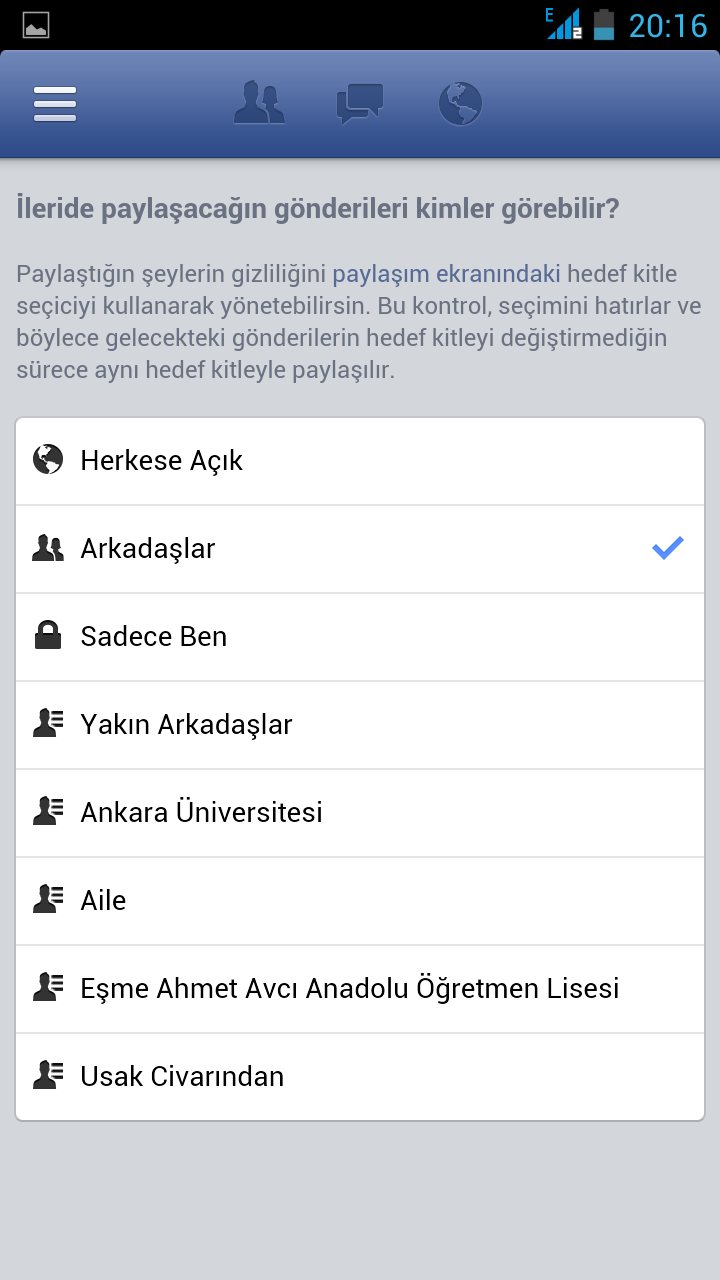 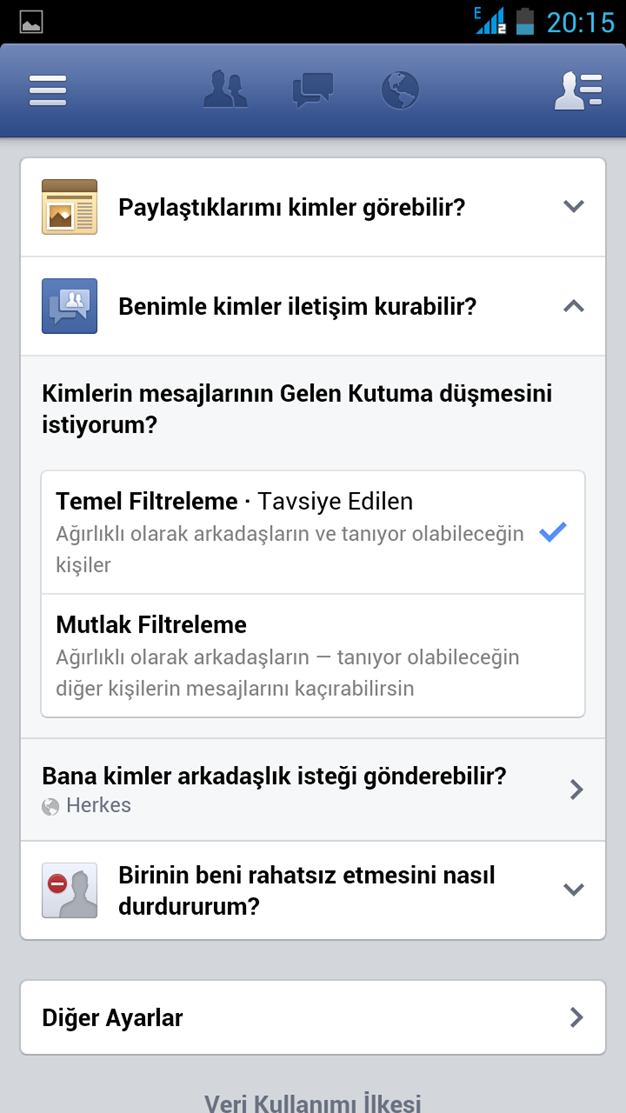 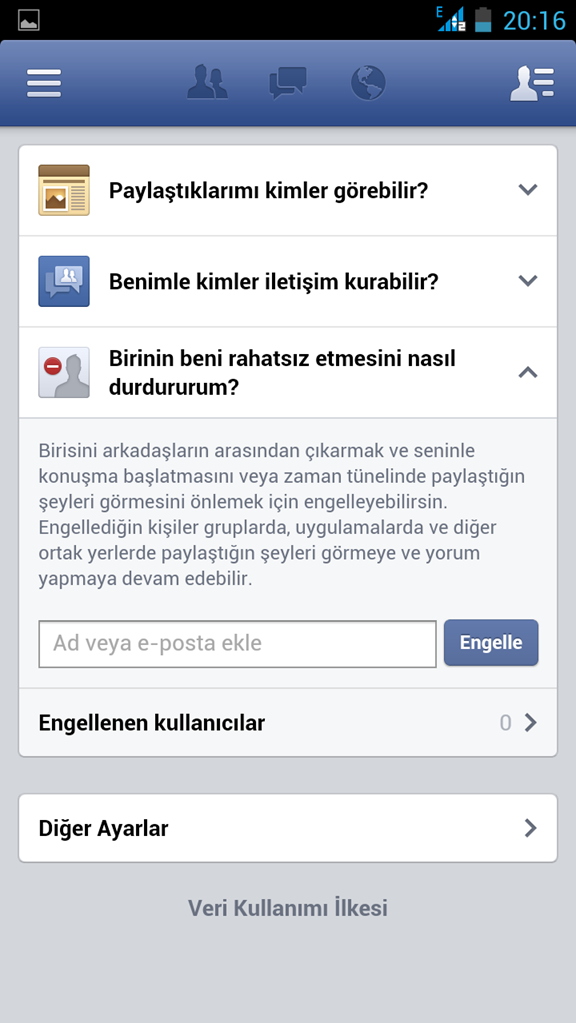 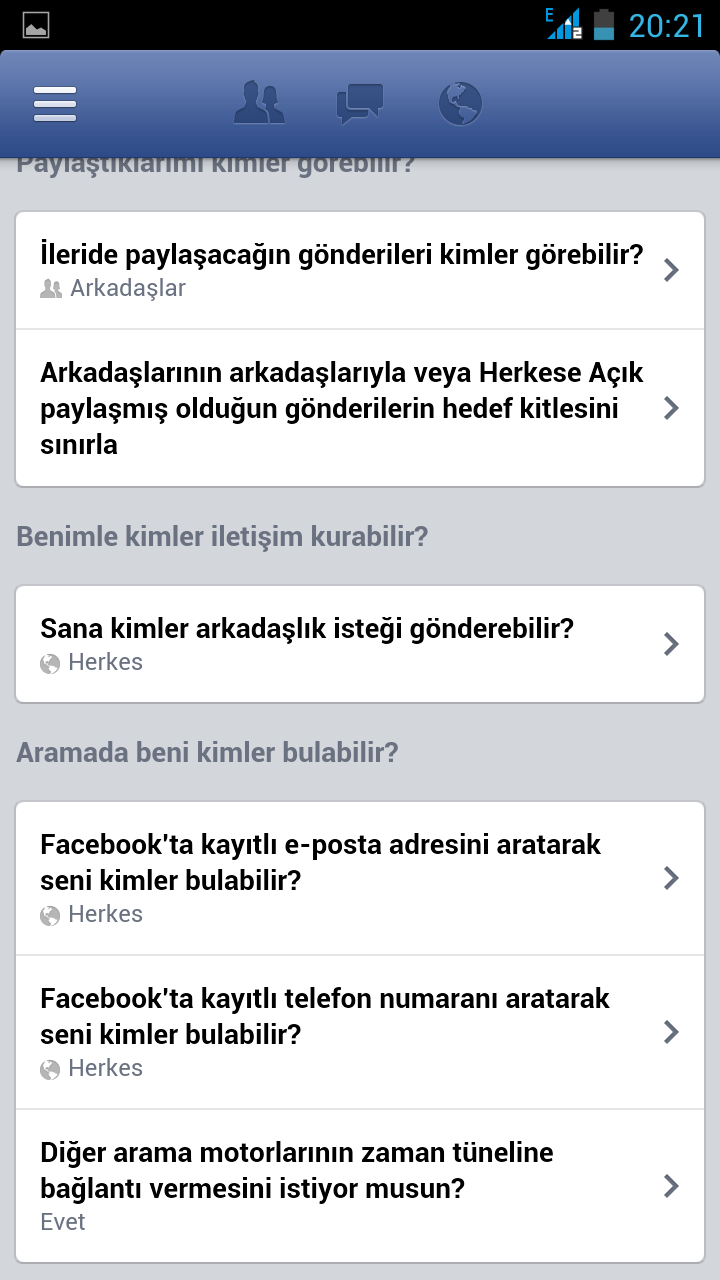 BİLİŞİM HUKUKU
Bilişim hukuku, sayısal bilginin paylaşımını konu alan hukuk dalıdır. İnternetin kullanımına ilişkin yasal çerçeveyi belirleyen internet hukukunu kapsamaktadır. Bu bağlamda; gizlilik ve ifade özgürlüğü gibi kavramlar da bilişim hukukunu ilgilendirir
BİLİŞİM SUÇLARI
ÜLKEMİZDE EN ÇOK KARŞILAŞILAN BİLİŞİM ŞUÇLARINDAN ÖRNEKLER



Başkalarının adına e-mail göndererek özellikle ticari ve özel ilişkileri zedeleme.
 
Başkalarının adına web sayfası hazırlamak ve bu web sayfasının tanıtımı amacıyla başkalarına e-mail ve mesaj göndermek ve bu mesajlarda da mağdur olan şahsın telefon numaralarını vermek.
Bilişim suçlarıyla ilgili anayasadaki maddeler
1)Bilgisayar Sistemlerine ve Servislerine Yetkisi Erişim ve Dinleme   
     Ülkemizde bu konuda TCK’nın (Türk Ceza Kanunu) 243. maddenin 1. ve 2. fıkrasında açıkça belirtilmiştir.  
TCK (Türk Ceza Kanunu) 
Madde 243  
Bir bilişim sisteminin bütününe veya bir kısmına,hukuka aykırı olarak giren ve orada kalmaya devam eden kimseye bir yıla kadar hapis veya adli para cezası verilir.
Yukarıdaki fıkrada tanımlanan fiillerin bedeli karşılığı yararlanılabilen sistemler hakkında işlenmesi halinde,verilecek ceza yarı oranına kadar indirilir
2)Bilgisayar Sabotajı  
      Türkiye’de “Bilgisayar Sabotajı”  kavramının suç sayılması TCK(Türk Ceza Kanunu)’nun 243. maddesinin 3.fıkrasının,244. maddesinin 1 ve 2. maddelerine göre;  
TCK 
Madde 243: 
   (3)Bu fiil nedeniyle sistemin içerdiği veriler yok olur veya değişirse, altı aydan iki yıla      
   kadar hapis cezasına hükmolunur.   
Madde 244:  
Bir bilişim sisteminin işleyişini engelleyen veya bozan kişi, bir yıldan beş yıla kadar hapis cezası ile cezalandırılır.  (2) Bir bilişim sistemindeki verileri bozan, yok eden, değiştiren veya erişilmez kılan, sisteme veri yerleştiren, var olan verileri başka bir yere gönderen kişi, altı aydan üç yıla kadar hapis cezası ile cezalandırılır.
YAŞANMIŞ BİR BİLİŞİM SUÇU


	Tekirdağ Çerkezköy ilçesinde özel hastanede çalışan Jinekolog A.T bir haber sitesinde yayınlanan bir köşe yazısına hakaret içerikli yorum yazmaktan mahkum oldu. Büyükçekmece 3. Sulh Ceza Mahkemesi'nde 9. celsede karar veren hakim, A.T’nin suçunu sabit bularak 150 gün karşılığı adli para cezasına (5.395 TL) çarptırdı.
BİLİŞİM SUÇU İLE KARŞILAŞTIĞINIZDA YAPABİLECEKLERİNİZ
	
	Yasadışı siteler (web sayfaları) ile ilgili şikâyetlerinizi 155@iem.gov.tr e-mail ihbar adresine bildirebilirsiniz. Şahsınız ile ilgili şikâyetçi olduğunuz konular ile ilgili elde edebildiğiniz tüm deliler ile birlikte en yakın Cumhuriyet Başsavcılığına müracaat ederek şikayetçi olabilirsiniz.
KAYNAKÇA
http://www.medyaokuryazarligi.org.tr/documents/program.pdf
http://www.bilisimhukuku.org
http://www.gezginler.net
http://www.rtuk.org.tr
http://www.tib.gov.tr
http://dunya.milliyet.com.tr/sanalzorbalikolumgetirdi/dunya/dunyadetay/16.01.2012/%201489583/default.htm
http://internetzorbalig.blogspot.com.tr/2012/03/siber-zorbalk.html
https://eksisozluk.com/sanal-zorbalik--2366654
http://nurdedeoglu.wordpress.com/2013/06/23/sanal-zorbalik-ve-basa-cikma/
http://tr.wikipedia.org/wiki/Bilişim_suçları
https://sibersuclar.iem.gov.tr/
www.ankara.pol.tr/Sayfalar/bilgilendirme_bilisimsuclari.aspx